Figure 1. Trends in nicotine yield, content, and yield-to-content ratio.
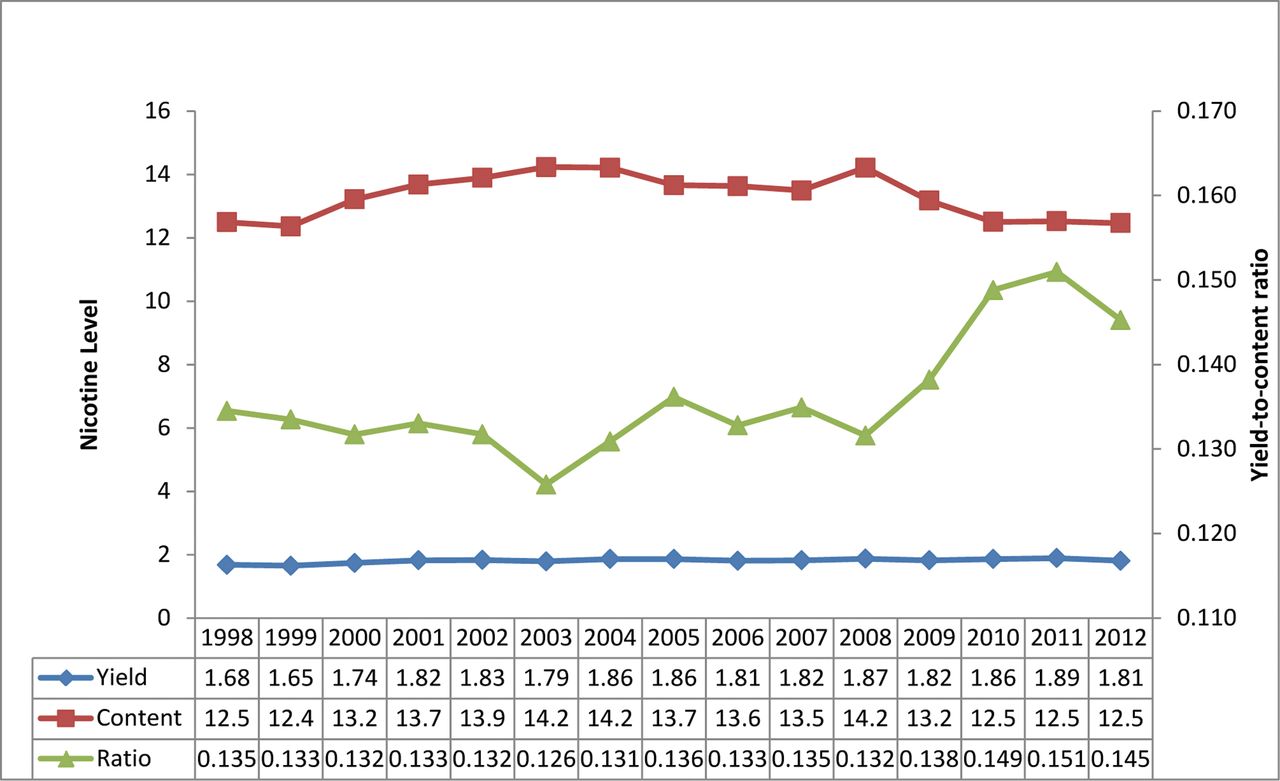 Nicotine Tob Res, Volume 16, Issue 6, June 2014, Pages 753–758, https://doi.org/10.1093/ntr/ntt219
The content of this slide may be subject to copyright: please see the slide notes for details.
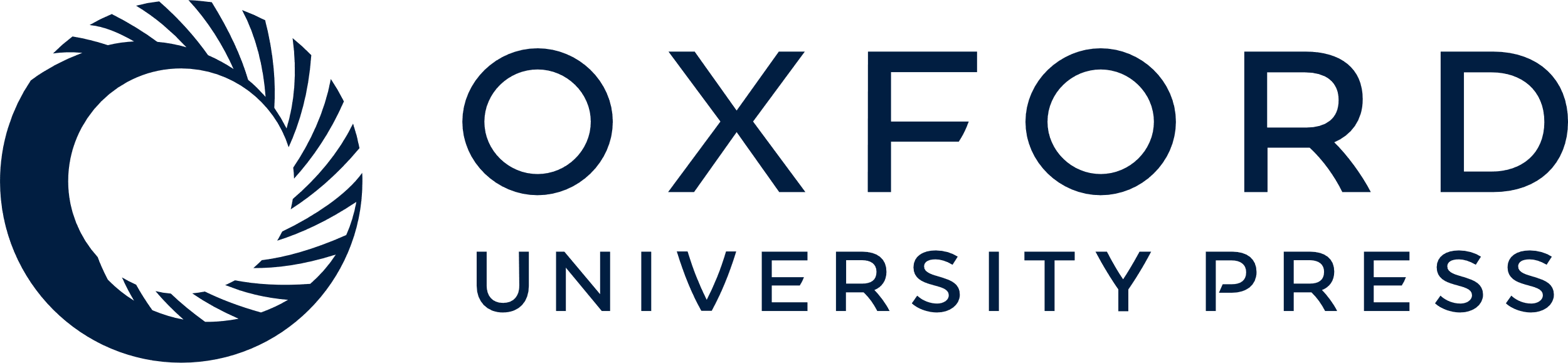 [Speaker Notes: Figure 1. Trends in nicotine yield, content, and yield-to-content ratio.


Unless provided in the caption above, the following copyright applies to the content of this slide: © The Author 2014. Published by Oxford University Press on behalf of the Society for Research on Nicotine and Tobacco. All rights reserved. For permissions, please e-mail: journals.permissions@oup.com.]
Figure 2. Mean nicotine yield (mg/cig) by manufacturer.
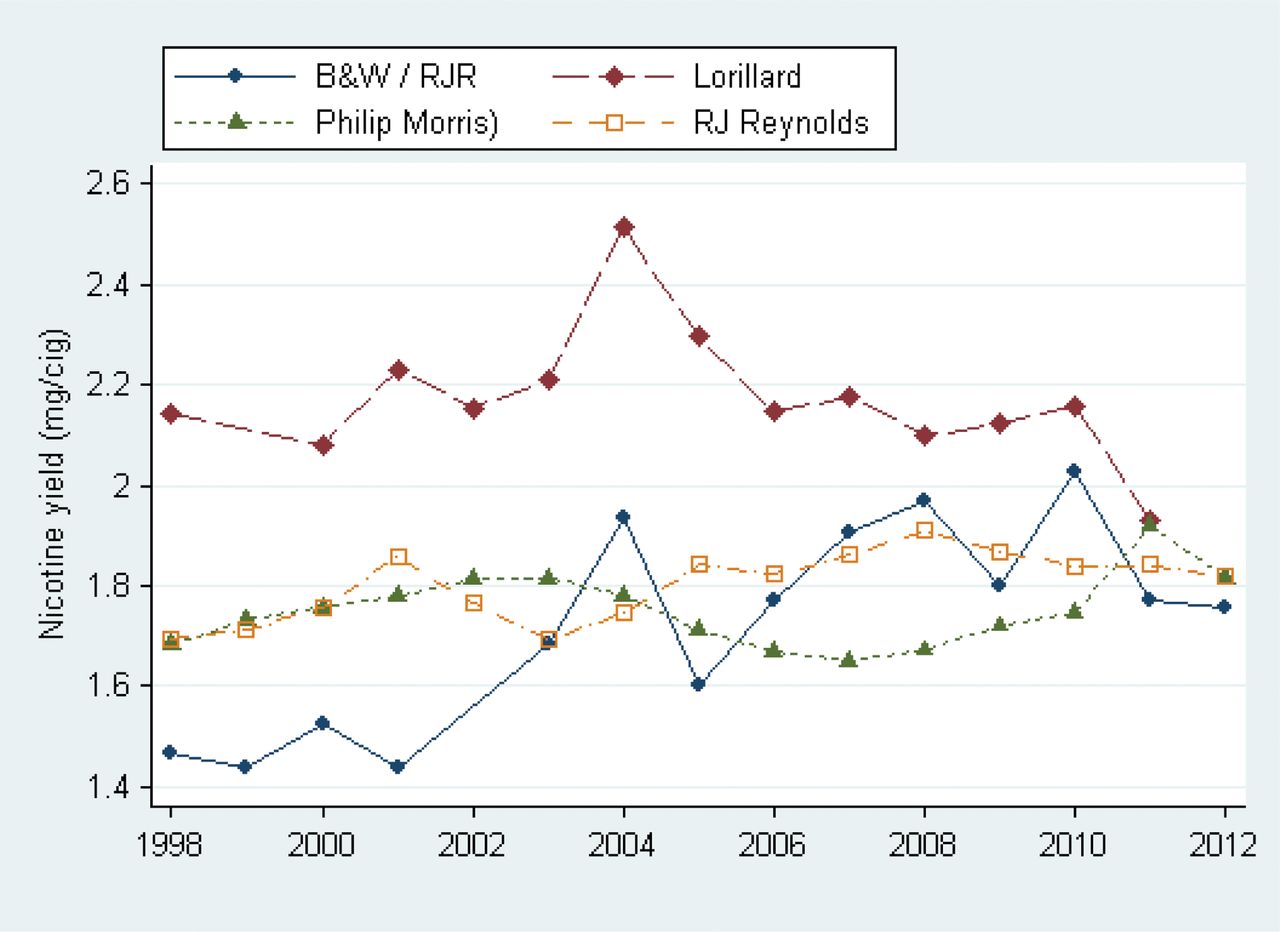 Nicotine Tob Res, Volume 16, Issue 6, June 2014, Pages 753–758, https://doi.org/10.1093/ntr/ntt219
The content of this slide may be subject to copyright: please see the slide notes for details.
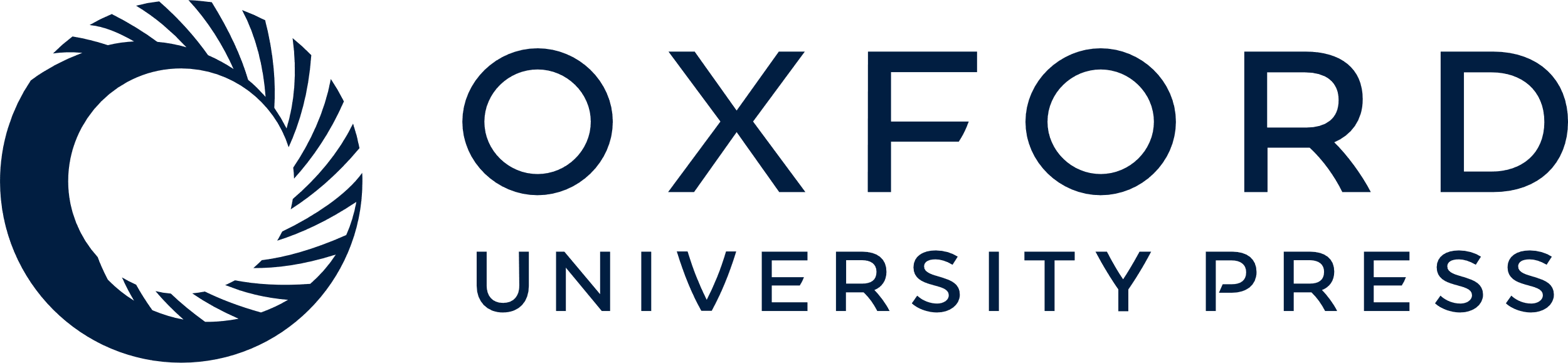 [Speaker Notes: Figure 2. Mean nicotine yield (mg/cig) by manufacturer. 


Unless provided in the caption above, the following copyright applies to the content of this slide: © The Author 2014. Published by Oxford University Press on behalf of the Society for Research on Nicotine and Tobacco. All rights reserved. For permissions, please e-mail: journals.permissions@oup.com.]